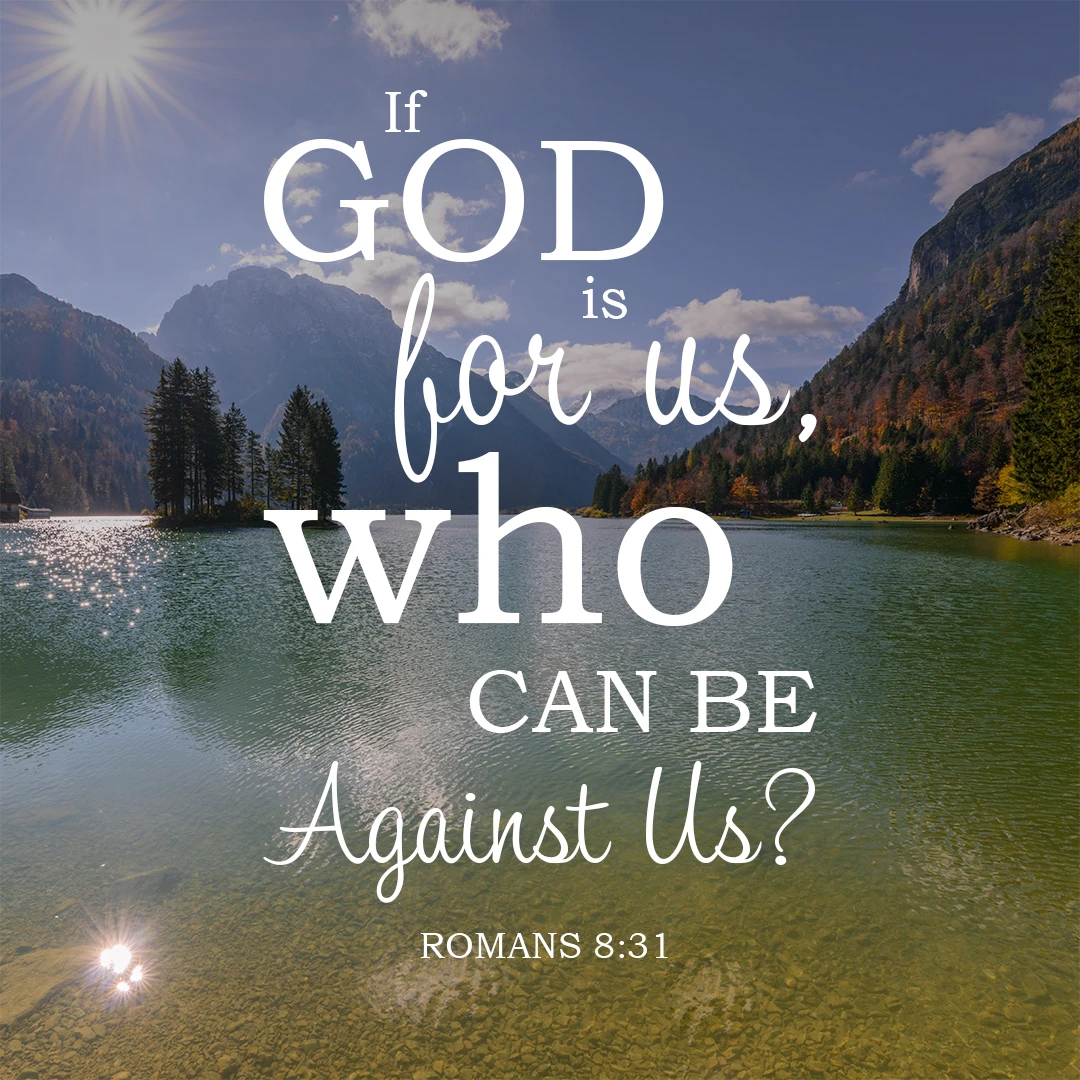 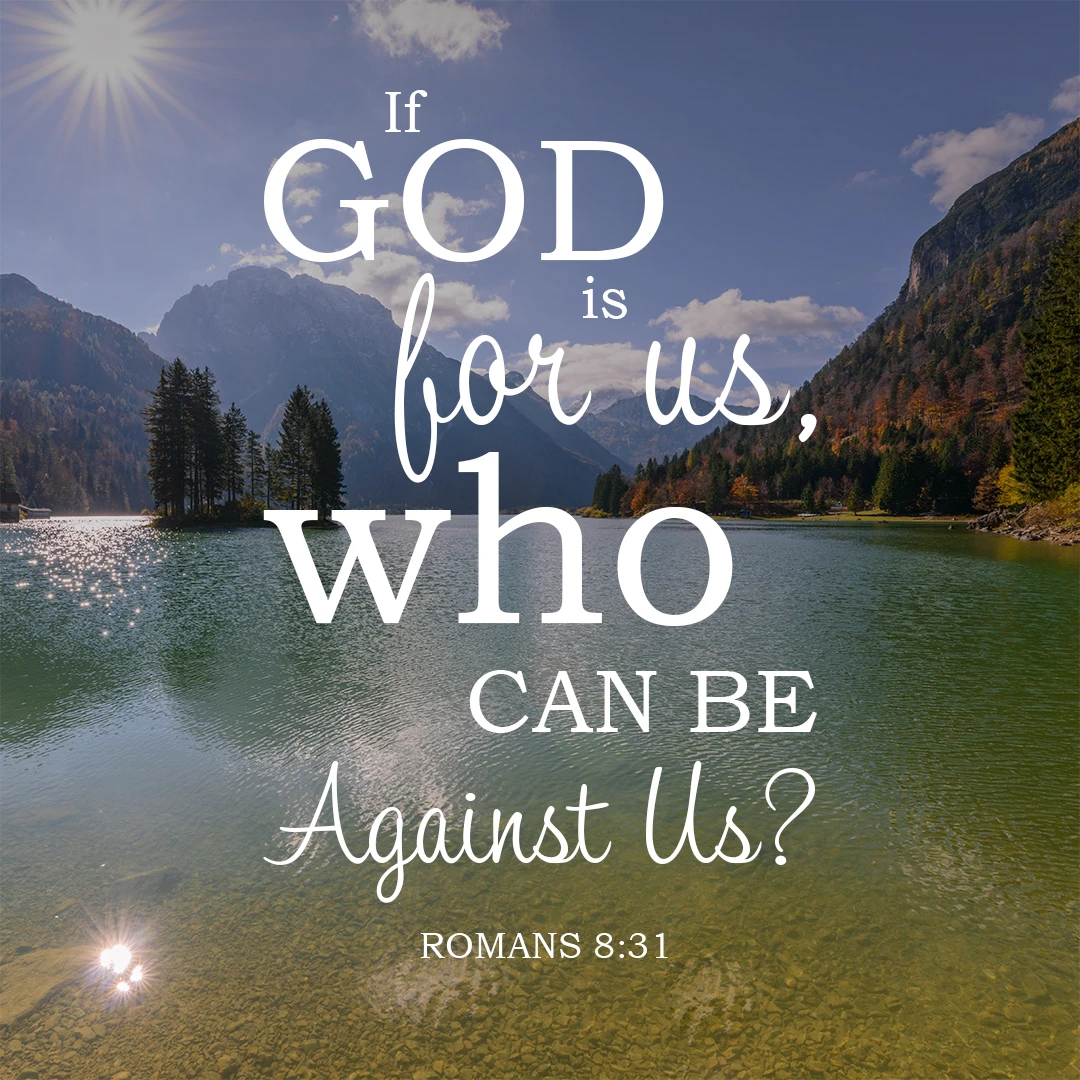 Textual Evidence
“He did not spare His own Son”
	Matthew 1:20-23
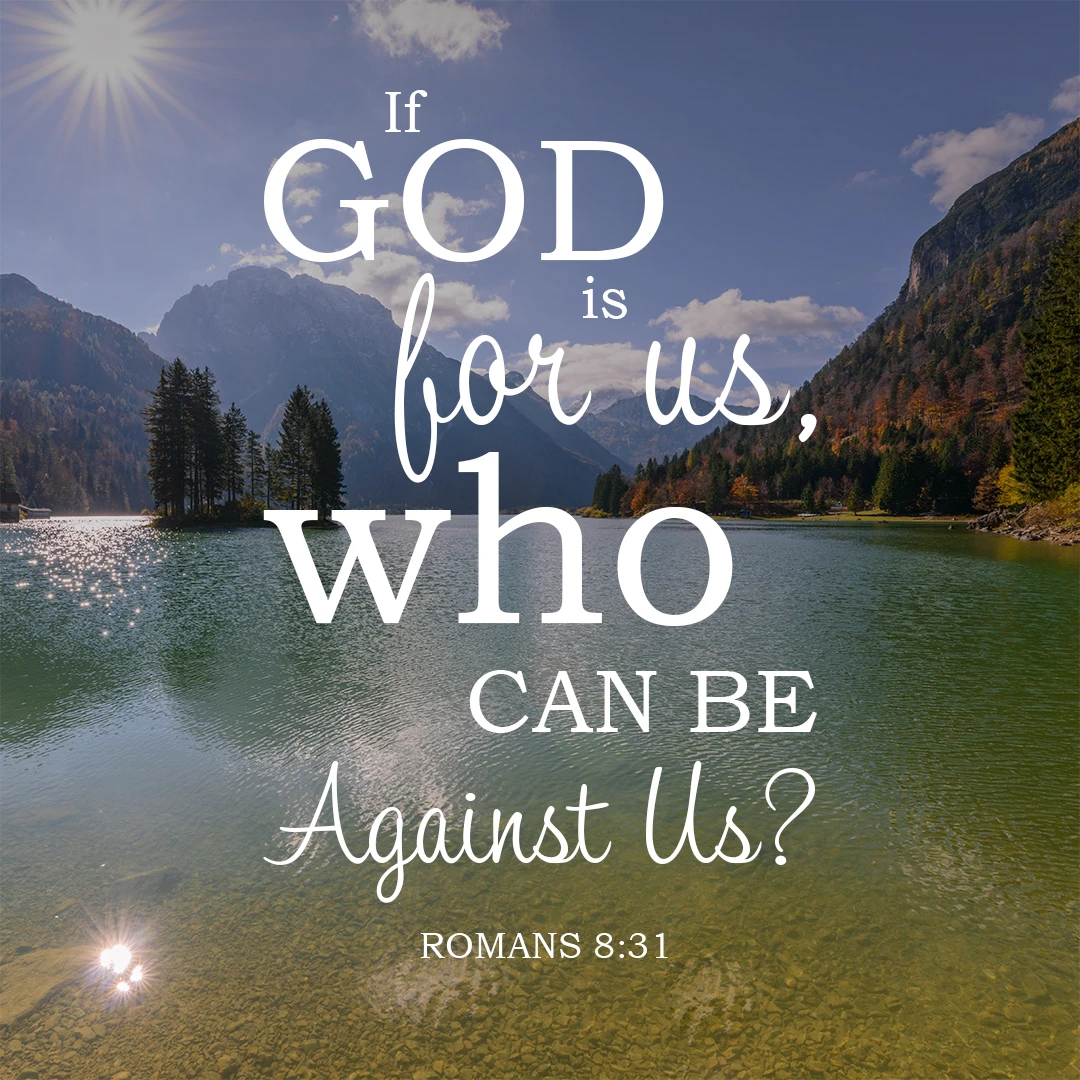 Textual Evidence
“He did not spare His own Son”
“Christ Jesus is He…who was raised”
	Romans 8:11
	1 John 2:1
	Hebrews 7:23-25
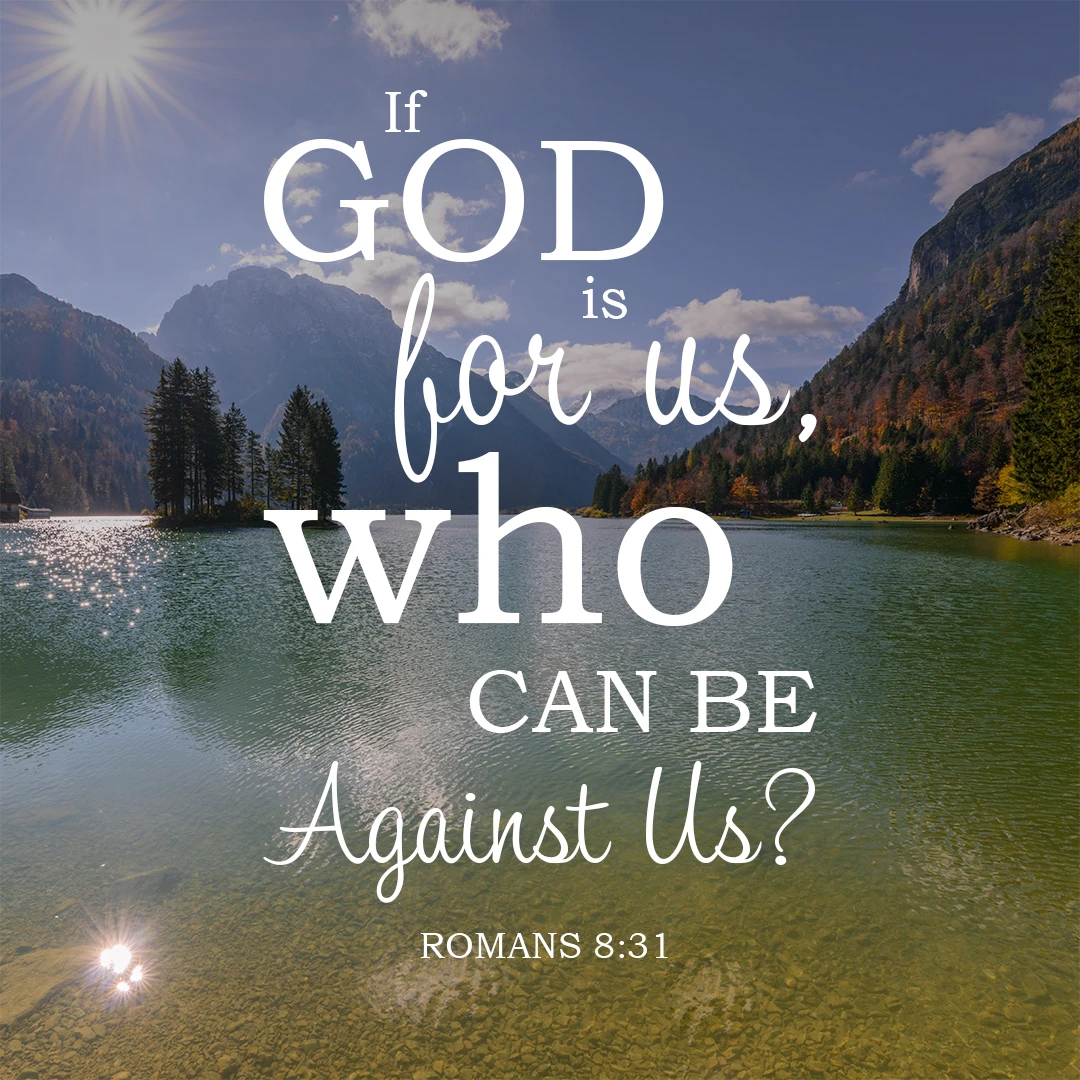 Textual Evidence
“He did not spare His own Son”
“Christ Jesus is He…who was raised”
“Nothing will separate us from the love of Christ”
	Psalm 44